Sultanate of Oman 
Ministry of Education
Grade two
Jolly phonics
Magic e
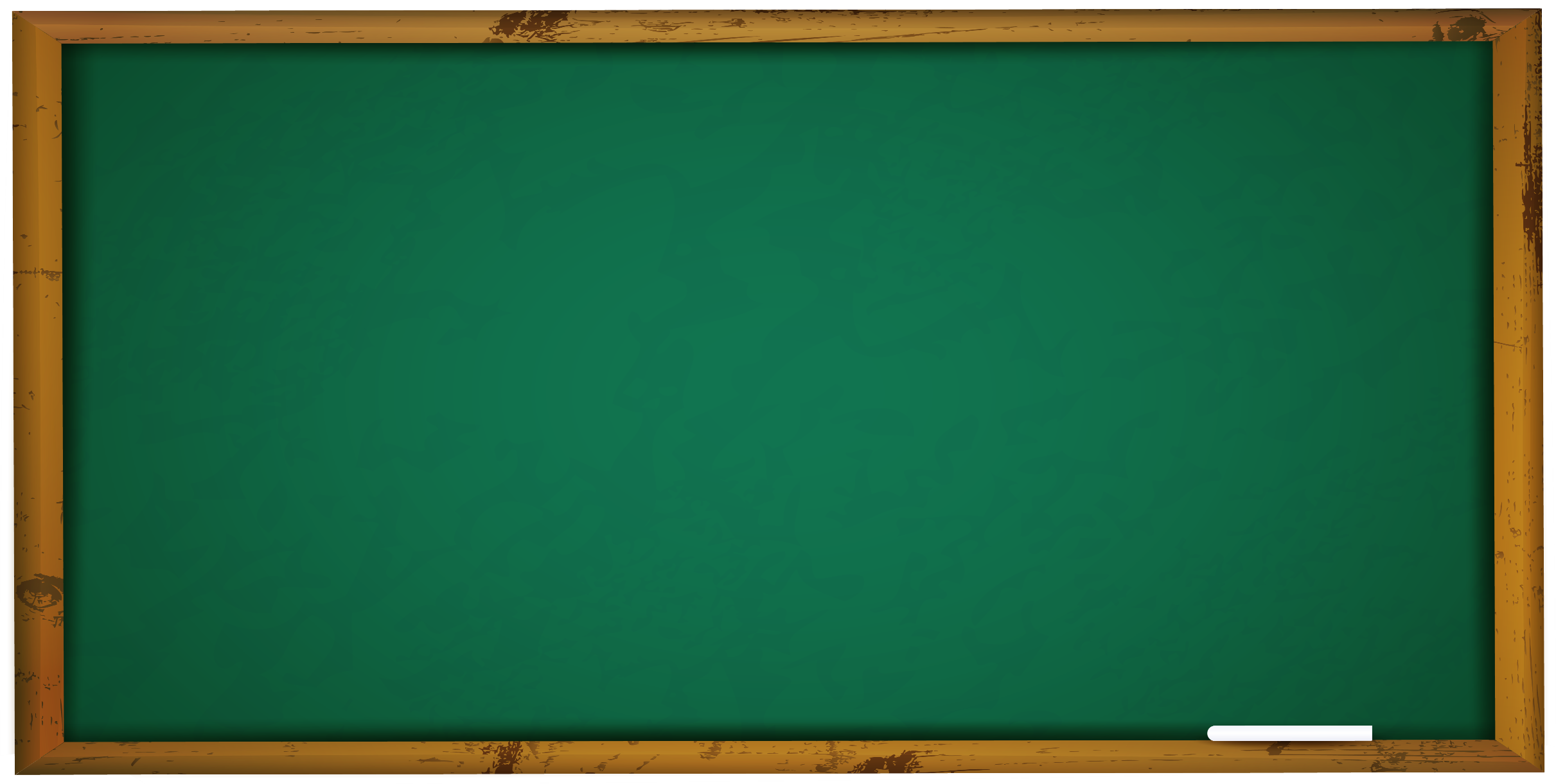 Lesson Aims:

Students will be able to: 
Revise the sounds ai ,ie, oa and ue.
Recognize words containing magic e.
Blend and read words spelt with a-e, i-e, o-e and u-e.
Distinguish between long and short vowels in words.
Read and correctly pronounce words spilt with a-e, i-e, o-e and u-e.
Complete tasks on phonics booklets.
Warm-up
(
Open the link
https://www.youtube.com/watch?v=WsiRSWthV1k
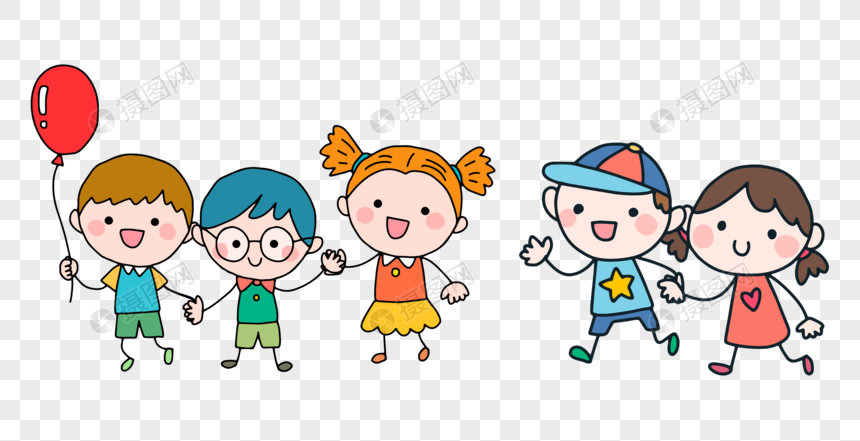 revise the letter sounds
Tell me what are these sounds?
oa
ie
ai
ue
ee
introduction to magic e
tap
Read this word
tape
We call it the magic e
When we add e at the end of the word the a sound change to ai sound
tape
ai
The magic e change these short vowels to long vowels
u
ai
ue
a
i
ie
o
oa
e
ee
Read these words
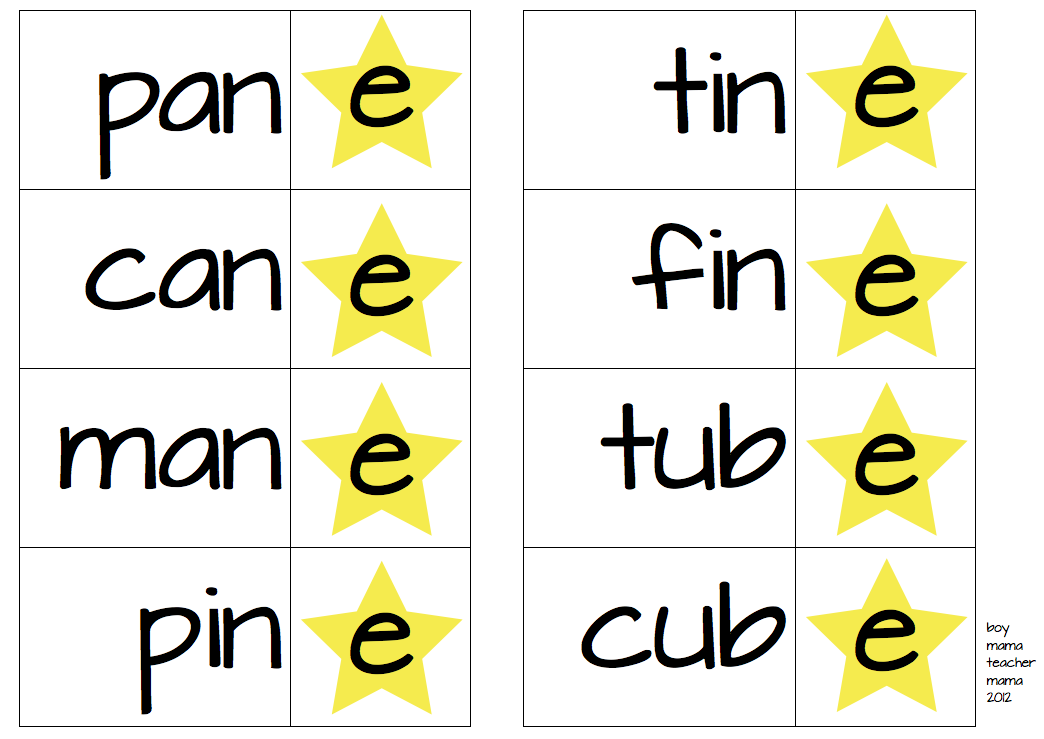 This short video will help you more… enjoy it
https://www.youtube.com/watch?v=c3oA4wfUBak
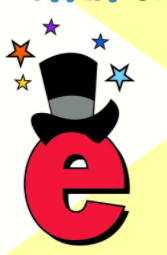 Blending practice
Now practice reading these words
cake
rose
slide
tube
Count the sounds
3
Read the word and tell me
 how many sounds are in it?
nose       n - oa - s
cube       c - ue - b  
bike        b – ie - k
Make the word
Open the link , here the word and write
https://www.liveworksheets.com/ix11647pu
Long or short sounds
Short sounds      like in
long sounds      like in
a                 cat
   u                 cup
   i                   big
  o                   hop
  e                   red
ai             cake
ue            tube
ie              tide
o               rose
e               these
Do this activity to practice more
https://www.liveworksheets.com/jk728790ir
Worksheet activity
Now open your phonics booklets and do the activities
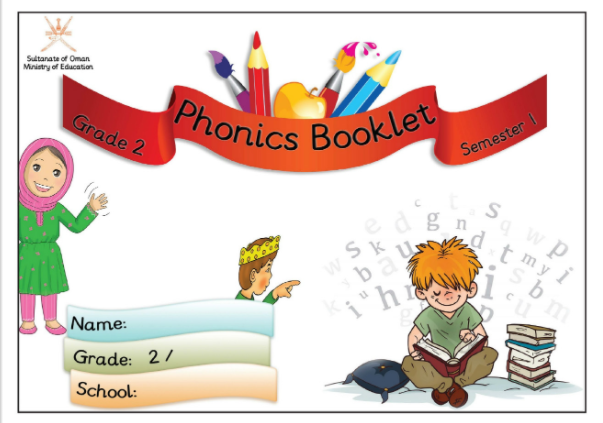 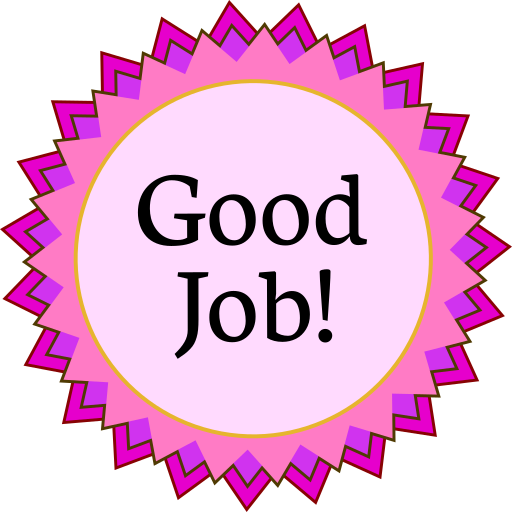